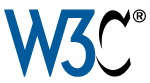 中文版式需求文档工作建议（意见征集稿）
李安琪
2014年9月11日
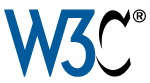 目标
总体目标
中国境内主要文字在Web上的正确显示和表达
同步推进国标和国际标准

具体目标
汉字（简体+繁体）版式需求文档
少数民族（藏、维哈柯、蒙、朝鲜文等）版式需求文档
成果发布及展示
标准立项、主管部门的引导、规范推广及产业采用
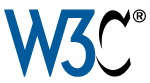 途径
成立特别任务组（Task Force）
梳理当前现有工作
编写版式需求文档
翻译及审阅
识别特别技术需求，定义技术标准化用例
改进（新增）技术标准（如CSS等）
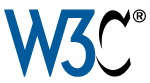 所需资源
语言版式专家（简体中文、繁体中文、藏、维吾尔、蒙、以及其他少数民族语言）
编辑
翻译
技术实现
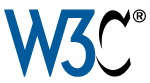 问题讨论
参与方，其他重要合作伙伴
不同语言的版式工作成熟度、优先级
国家相应标准工作组与W3C特别任务组的协同工作机制
研究成果的测试、发布、展示
国家、地方政策资金支持的可能性
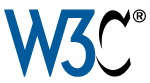 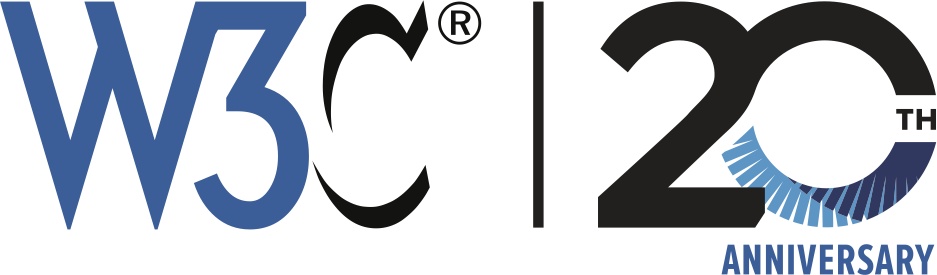 谢 谢!